KLEMENT GOTTWALD(nar. 23. 11 1896) – (zemř. 14. 3 1953)
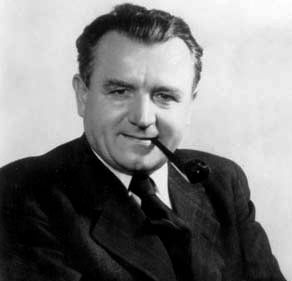 OSOBNÍ ŽIVOT
Narodil se v Dědicích
Vyučil se truhlářem
Byl ženatý s Martou Gottwaldovou
Měli spolu dceru Martu
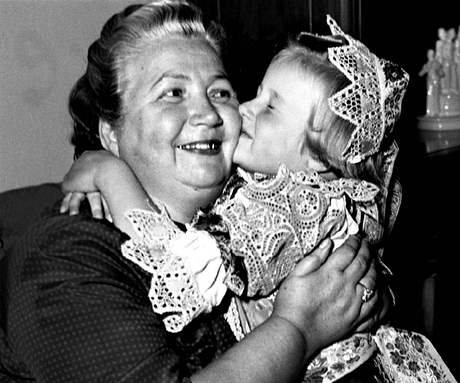 Československý komunistický politik 
Premiér
Československý prezident
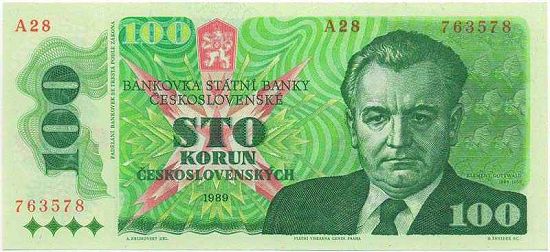 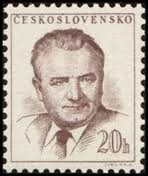 Pracoval na pražském sekretariátu KSČ
Na V. sjezdu KSČ v únoru 1929 se dostal do vedení strany
Byl zvolen generálním tajemníkem
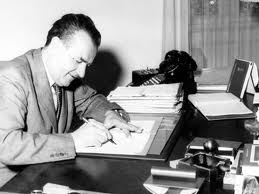 OBDOBÍ DRUHÉ SVĚTOVÉ VÁLKY
Listopad 1939 emigroval  do Sovětského svazu
Držel se na straně SSSR
Připravoval si půdu pro převzetí moci v Československu
Prosinec 1943 se Gottwald dohodl s Benešem na sjednocení domácího a zahraničního odboje
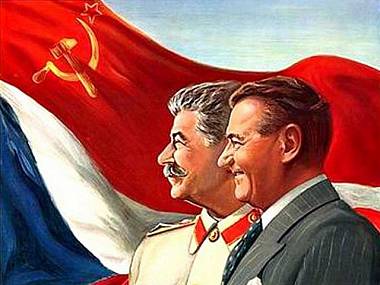 10.května 1945 se vrátil do Prahy 
26.května 1946 komunisté zvítězili
2. července 1946 se stal předsedou vlády
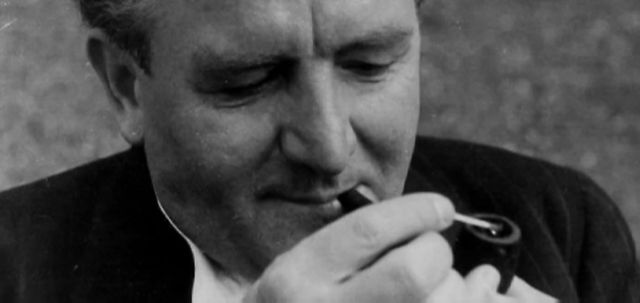 1945 až 1947 - ,,Budovatel republiky“
Kolchozy nebudou
Jistoty v podnikání
1947 - měl pod palcem celou armádu
Stále ještě populární politik
Demise  dvanácti ministrů
Vytvoření nové vlády
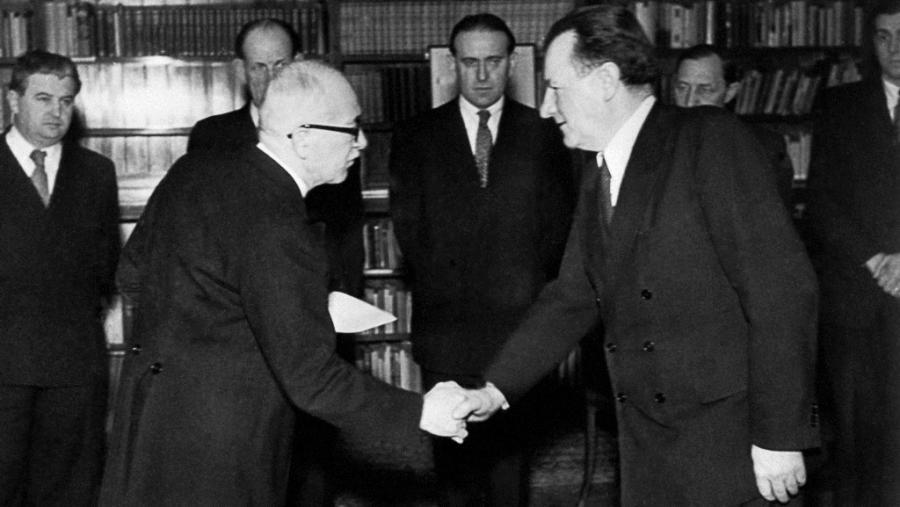 Ústava 9. května
7. června 1948 E. Beneš abdikoval
14. června 1948 se prezidentského úřadu chopil Klement Gottwald
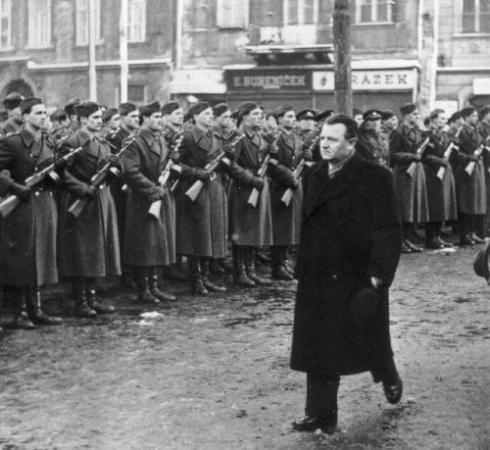 Na smrt bylo posláno více než 200 lidí
Přes 100 000 lidí bylo odsouzeno k mnohaletým trestům vězení
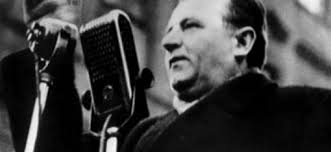 OKOLNOSTI SMRTI
11. března 1953 – návrat ze Stalinova pohřbu
Závislost na alkoholu
Trpěl sifilidou
14. března 1953 Klement Gottwald zemřel
Jeho tělo bylo uloženo v mauzoleu
Tělo se později začalo rozpadat v důsledku pozdní mumifikace
Tělo se nepodařilo zachovat
1962 – došlo ke zpopelnění těla
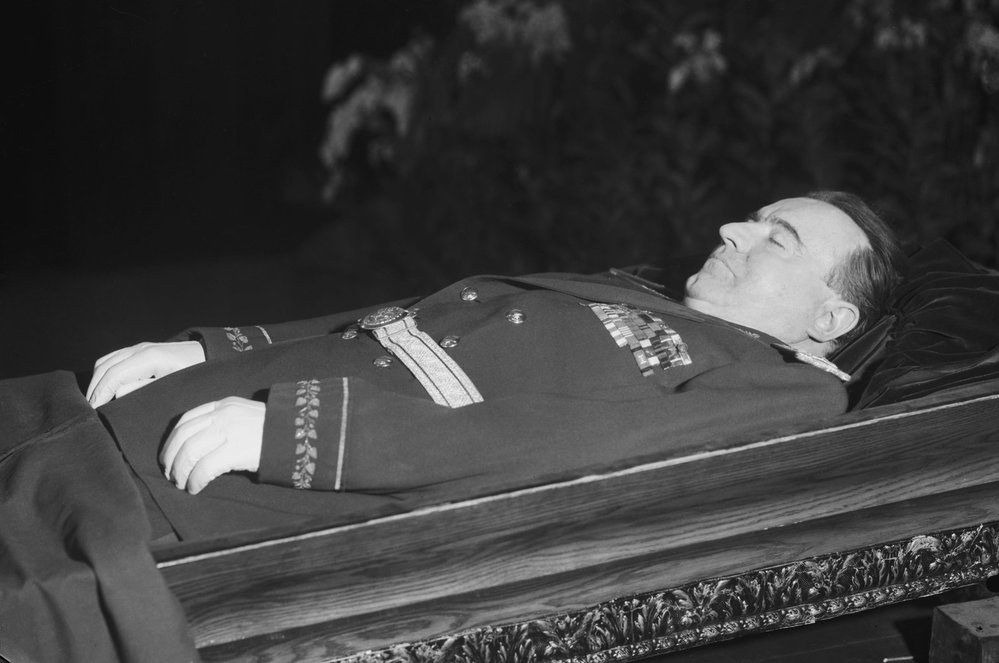 ZAJÍMAVOSTI
Dne 23. dubna 2007 byl posmrtně zbaven čestného občanství města Vyškova, což odhlasovalo 27 členné městské zastupitelstvo. 
KSČM se dodnes hlásí k odkazu Klementa Gottwalda a při shromáždění k výročí založení komunistické strany vedoucí představitelé kladou kytice na jeho hrob.
Jeho sochy byly rozmístěné po celé republice. Po revoluci 1989 se staly terčem nenásilných negativních projevů. Ruce soch byly často potřeny červenou barvou na připomínku krve nevinných obětí z procesů 50. let, jindy měla socha na zádech velký batoh a na podstavci přibyl nápis „máš už sbaleno“. Gottwaldovy sochy byly postupně odstraněny.
ÚKOL
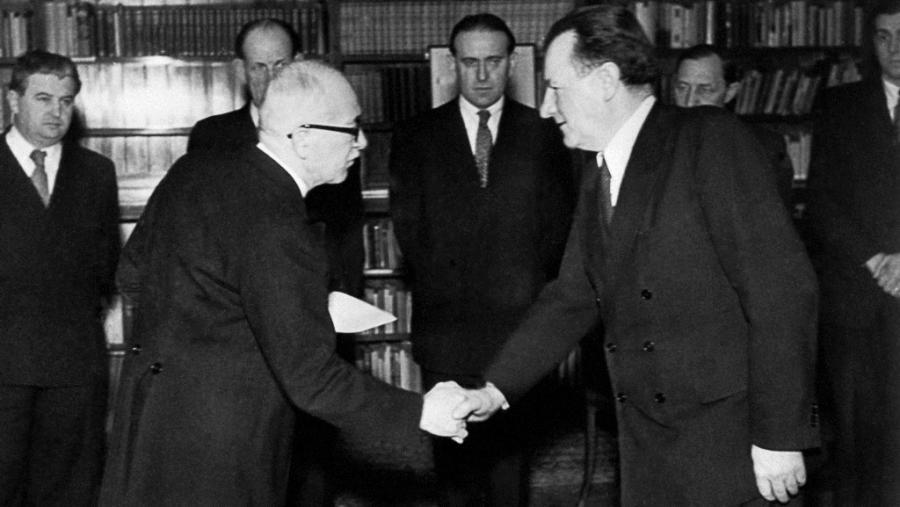 Kdo je na obrázku ?



Jaká byla příčina úmrtí K.Gottwalda ?

K jaké politické straně se K. Gottwald hlásil ?
DĚKUJI ZA POZORNOST
